Aspecte relevante pentru studiul limbilor moderne
Formaţiuni de studiu 
Curriculumul național
Planurile-cadru de învăţământ şi programele şcolare 
Curriculum la decizia elevului din oferta școlii (CDEOȘ)
Profilul de formare a absolventului 
 Clase cu predare a unei limbi moderne în regim intensiv sau bilingv 
Evaluarea
Portofoliul educaţional 
Concursul de admitere la liceu
Examenul naţional de bacalaureat
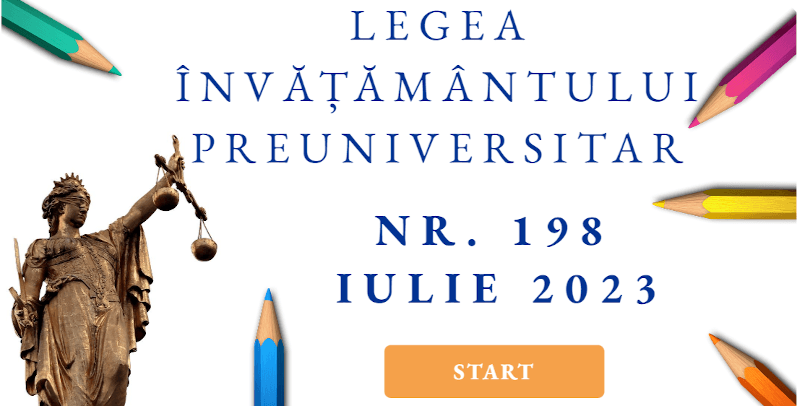 LEGEA ÎNVĂȚĂMÂNTULUI PREUNIVERSITAR nr. 198 din 4 iulie 2023
PUBLICATĂ ÎN: MONITORUL OFICIAL al ROMÂNIEI  nr. 613 din 5 iulie 2023
Formațiunile de studiu
Art. 23  În învăţământul preuniversitar, formaţiunile de studiu cuprind grupe sau clase, după cum urmează:
    c) învăţământul primar: clasa cuprinde, în medie, 16 elevi, dar nu mai puţin de 10 şi nu mai mult de 22 - GRUPE – INTENSIV/BILINGV ;
    d) învăţământul gimnazial: clasa cuprinde, în medie, 18 elevi, dar nu mai puţin de 10 şi nu mai mult de 26 –- GRUPE – INTENSIV/BILINGV ;
    f) învăţământul liceal, inclusiv dual: clasa cuprinde, în medie, 22 de elevi, dar nu mai puţin de 15 şi nu mai mult de 26 - GRUPE – INTENSIV/BILINGV
curriculum
ART. 85
    (1) Învăţământul preuniversitar are ca finalitate principală formarea competenţelor, înţelese ca ansamblul multifuncţional şi transferabil de cunoştinţe, abilităţi şi aptitudini, necesare pentru:
    a) împlinirea şi dezvoltarea personală;
    b) integrarea socială şi participarea cetăţenească activă în societate;
    c) participarea la funcţionarea şi dezvoltarea unei economii durabile;
    d) formarea unei concepţii de viaţă, bazate pe valorile umaniste şi ştiinţifice, pe cultura naţională şi universală şi pe stimularea dialogului intercultural;
    e) respectarea demnităţii, toleranţei şi a drepturilor şi libertăţilor fundamentale ale omului;
    f) respectarea principiilor de etică şi integritate în activitatea şcolară, cu privire la selecţia, utilizarea şi citarea corectă a surselor de documentare, dezvoltarea spiritului critic al elevilor în analiza şi preluarea informaţiilor utilizate;
    g) dezvoltarea sensibilităţii faţă de problematica umană, faţă de valorile moral-civice şi promovarea sustenabilităţii, a respectului pentru mediul înconjurător natural, social şi cultural;
    h) asigurarea capacităţii de adaptare şi participarea activă la viaţa socială, economică, politică şi culturală în contextul transformării digitale;
    i) pregătirea competenţelor necesare pentru utilizarea internetului în siguranţă;
    j) formarea unui stil de viaţă sănătos bazat pe activitate fizică, alimentaţie corespunzătoare şi reguli de igienă.
curriculum
(2) Modul de formare a competenţelor trebuie să aibă în vedere:
    a) utilizarea de tehnici de învăţare colaborativă, inclusiv bazată pe proiecte;
    b) utilizarea de tehnici de învăţare bazată pe rezolvarea problemelor;
    c) utilizarea resurselor educaţionale online;
    d) utilizarea de tehnici şi tehnologii inovative în procesul de predare/evaluare/învăţare;
    e) utilizarea unor abordări transdisciplinare, interdisciplinare sau pluridisciplinare.
    (3) În vederea atingerii competenţelor vizate, cadrele didactice realizează planuri individualizate de învăţare. Acestea reprezintă un instrument de planificare şi monitorizare a învăţării la nivelul fiecărui elev, care stă la baza individualizării oportunităţilor de învăţare pe care le oferă şcoala.
curriculum
(4) Planul individual de învăţare are următoarele caracteristici:
    a) porneşte de la rezultatele evaluărilor elevului cu caracter formativ şi sumativ;
    b) ia în considerare nevoile de învăţare ale fiecărui elev, care sunt diferite şi, prin urmare, trebuie abordate diferit;
    c) valorifică experienţele de învăţare anterioare ale elevului;
    d) stabileşte obiectivele pe termen imediat şi pe termen lung ale elevului;
    e) proiectează noile experienţe de învăţare în funcţie de nevoile, interesele şi ritmul elevului;
    f) este dezvoltat în urma interacţiunii dintre profesor, elev şi părinte.
    (5) Planul individualizat de învăţare este parte componentă a portofoliului educaţional al elevului.
    (6) În învăţământul preuniversitar se aplică curriculumul naţional, care oferă oportunităţi de învăţare pentru elevi, astfel încât fiecare să îşi valorifice potenţialul, în funcţie de pregătire, nevoi şi interese de cunoaştere, în vederea integrării şi participării active în societate.
    (7) Curriculumul naţional este ansamblul coerent al elementelor care reglementează activitatea personalului didactic din învăţământul preuniversitar şi include planurile-cadru de învăţământ, programele şcolare şi standardele naţionale de evaluare.
    (8) Manualele şcolare alternative şi metodologiile specifice de aplicare reprezintă instrumente de sprijin în vederea implementării curriculumului naţional.
Curriculum și planurile – cadru de învățământ
ART. 86
    (1) În planurile-cadru sunt prevăzute disciplinele, domeniile de studiu, modulele de pregătire obligatorii şi opţionale, precum şi bugetul de timp alocat acestora. Planurile-cadru vor fi evaluate şi, după caz, revizuite periodic, iar modificările nu vor produce efecte în timpul anului şcolar în curs.
    (2) Trunchiul comun se constituie din disciplinele/domeniile de studiu/modulele de pregătire obligatorii, pentru toţi elevii din învăţământul primar, gimnazial şi liceal indiferent de filieră, profil şi specializare/calificare profesională, şi se stabileşte la nivel central prin ordin al ministrului educaţiei.
    (3) Curriculumul la decizia elevului din oferta şcolii, denumit în continuare CDEOŞ, se constituie din disciplinele/domeniile de studiu, este propus pentru toţi elevii din învăţământul primar, gimnazial şi liceal, filiera teoretică şi filiera vocaţională, şi este elaborat la nivel naţional, regional, local sau la nivelul unităţii de învăţământ. Elevul are posibilitatea de a alege disciplinele/domeniile de studiu, din oferta şcolii, în funcţie de propriile nevoi şi interese de cunoaştere.
    (4) Implementarea CDEOŞ, conform alin. (3) este obligatorie, se poate desfăşura cu elevi din clase diferite şi poate fi implementată în sistem modular.
    (5) Pentru învăţământul primar, gimnazial şi liceal, filiera teoretică şi filiera vocaţională, consiliul de administraţie al unităţii de învăţământ stabileşte curriculumul la decizia elevului din oferta şcolii, în urma consultării elevilor, părinţilor/reprezentantului legal şi pe baza resurselor disponibile.
    (6) Pentru învăţământul liceal tehnologic, CDEOŞ este elaborat de unitatea de învăţământ, în parteneriat cu operatorii economici/autorităţile administraţiei publice locale, pentru adaptarea formării profesionale a elevilor la nevoile locale ale pieţei muncii şi se implementează pe durata stagiilor de pregătire practică, în funcţie de numărul de ore alocat prin planurile-cadru.
Planurile cadru de învățământ și programele școlare
ART. 88 (10) Planurile-cadru de învăţământ şi programele şcolare pentru disciplinele de studiu şi modulele de pregătire obligatorii din învăţământul preuniversitar au în vedere, în mod obligatoriu, includerea următoarelor teme: educaţie pentru mediu şi schimbări climatice, educaţie pentru sănătate, noţiuni pentru acordarea primului ajutor, educaţie financiară, educaţie juridică, educaţie antreprenorială, educaţie tehnologică, educaţie rutieră, educaţie civică, istorie şi civilizaţie locală, educaţie interculturală, educaţie pentru cetăţenie democratică, egalitate de şanse, etică, gândire critică, oratorie şi dezvoltare personală, educaţie pentru cetăţenie europeană, securitate cibernetică, educaţie pentru alimentaţie sănătoasă - LITERATURĂ .
(11) Pentru învăţământul primar, gimnazial şi liceal, filiera teoretică şi filiera vocaţională, programele şcolare pentru disciplinele care fac parte din CDEOŞ se pot elabora la nivel naţional sau la nivelul unităţilor de învăţământ, cu consultarea, după caz, a consiliului profesoral, consiliului şcolar al elevilor, a structurii asociative a părinţilor, precum şi a reprezentanţilor comunităţii locale sau a operatorilor economici cu care unitatea de învăţământ are parteneriate pentru pregătirea practică a elevilor. Acestea sunt aprobate de consiliul de administraţie al unităţii de învăţământ, în baza avizului de specialitate al comisiei pentru curriculum, după avizarea lor de către DJIP/DMBIP.
ART. 89
 (3) Pentru fiecare disciplină şi domeniu de studiu, programa şcolară acoperă 75% din orele de predare şi de evaluare, lăsând la dispoziţia cadrului didactic 25% din timpul alocat disciplinei/domeniului de studiu respectiv – CONȚINUT SUPLIMENTAR
PROFILUL DE FORMARE AL ABSOLVENTULUI
ART. 91
    Curriculumul naţional pentru învăţământul primar, gimnazial şi liceal se axează pe competenţele-cheie promovate la nivel european, care determină profilul de formare a elevului:
    a) competenţă de citire, scriere şi înţelegere a mesajului;
    b) competenţă în multilingvism;
    c) competenţă matematică şi competenţă în ştiinţe, tehnologie şi inginerie;
    d) competenţă digitală, inclusiv de siguranţă pe internet şi securitate cibernetică;
    e) competenţă personală, socială şi de a învăţa să înveţi;
    f) competenţă civică, juridică şi de protejare a mediului;
    g) competenţă antreprenorială;
    h) competenţă de sensibilizare şi exprimare culturală.
CLASE CU PREDARE A UNEI LIMBI MODERNE ÎN REGIM INTENSIV ȘI BILINGV
ART. 92
 (1) În unităţile de învăţământ preuniversitar pot funcţiona clase cu predare a unei limbi moderne în regim intensiv, respectiv bilingv.
(2) Clasele cu predare a unei limbi moderne în regim intensiv sau bilingv se pot organiza începând cu învăţământul primar.
(3) Prin clasă cu predare a unei limbi moderne în regim intensiv se înţelege acea clasă din învăţământul preuniversitar în care o limbă modernă se studiază într-un număr mai mare cu cel puţin 2 ore faţă de numărul de ore prevăzut în trunchiul comun prin planul-cadru de învăţământ, care se alocă din curriculumul la decizia elevului din oferta şcolii.
 (4) Prin clasă cu predare a unei limbi moderne în regim bilingv se înţelege acea clasă din învăţământul preuniversitar în care o limbă modernă se studiază într-un număr mai mare cu cel puţin 3 ore faţă de numărul de ore prevăzut în trunchiul comun prin planul-cadru de învăţământ, care se alocă din CDEOŞ. La clasele cu predare a unei limbi moderne în regim bilingv, cel puţin o treime din disciplinele nonlingvistice se studiază în limba modernă respectivă.
EVALUAREA
ART. 96
  (1) Rezultatele evaluării se exprimă, după caz:
  a) în învăţământul primar, cu excepţia clasei pregătitoare, pe parcursul căreia nu se acordă note sau calificative, prin calificative: "foarte bine", "bine", "suficient" sau "insuficient";
  b) în învăţământul gimnazial, prin note de la 1 la 10;
 c) în învăţământul liceal şi în învăţământul postliceal, prin note de la 1 la 10;
 d) prin punctaje/coduri specifice, în cazul testelor standardizate aplicate în afara evaluărilor externe prevăzute de lege;
  e) prin rapoarte anuale de evaluare a dezvoltării fizice, socioemoţionale, cognitive, a limbajului şi a comunicării, precum şi a dezvoltării capacităţilor şi atitudinilor de învăţare, pentru clasa pregătitoare şi clasa I.
 (2) Controlul utilizării şi al respectării standardelor naţionale de evaluare de către cadrele didactice se realizează prin inspecţia şcolară.
 (3) Evaluarea elevilor fără respectarea standardelor naţionale de evaluare şi/sau evaluarea fără respectarea metodologiilor de evaluare, săvârşită de personalul didactic, constituie abatere disciplinară şi se sancţionează în conformitate cu prevederile art. 210 alin. (1).
  (4) Pentru filiera teoretică, evaluarea continuă se face în spaţiul şcolar, prin aplicarea instrumentelor de evaluare, cu accent pe caracterul formativ al acesteia.
Portofoliul educațional
ART. 98
Portofoliul educaţional cuprinde documente relevante pentru rezultatele învăţării elevilor: certificări care prezintă rezultate la disciplinele de studiu, pe ani de studiu/niveluri de şcolarizare, rezultate la evaluările naţionale şi recomandări de recuperare a pierderilor de învăţare, produse sau rezultate ale activităţilor desfăşurate, diplome, certificate sau alte înscrisuri obţinute în urma evaluării competenţelor dobândite în diferite contexte, formale, nonformale şi informale.
(4)  După finalizarea învăţământului obligatoriu, portofoliul educaţional poate fi completat cu             rezultate ale activităţilor de învăţare pe tot parcursul vieţii.
(5) Portofoliul educaţional este obligatoriu începând cu generaţia de preşcolari care intră în grupa mijlocie şi generaţia de elevi din clasa pregătitoare, în anul şcolar 2024 - 2025. Formatul portofoliului educaţional, modalitatea de înscriere a datelor şi alte detalii sunt cuprinse în metodologia specifică aprobată prin ordin al ministrului educaţiei în termen de 6 luni de la data intrării în vigoare a prezentei legi.
 (6) Rezultatele activităţilor desfăşurate în cadrul unităţilor de educaţie extraşcolară sunt cuprinse în portofoliul educaţional.
Admiterea în Învățământul liceal
ART. 101
(2) Unităţile de învăţământ liceal pot organiza concurs de admitere în clasa a IX-a, pentru anumite specializări sau pentru toate specializările, pentru maximum 50% din numărul de locuri atribuite prin planul de şcolarizare, raportat la numărul de formaţiuni de studiu după susţinerea de către elevi a evaluării naţionale.
(6) Data desfăşurării concursului de admitere se stabileşte prin ordinul ministrului educaţiei privind aprobarea calendarului de desfăşurare a probelor evaluării naţionale, a repartizării şi admiterii în învăţământul liceal şi se face publică la începutul fiecărui an şcolar.
 (7) Organizarea concursului şi criteriile de admitere se stabilesc prin hotărârea consiliului de administraţie al unităţii de învăţământ, care se publică pe site-ul acesteia, la începutul fiecărui an şcolar. Concursul de admitere constă în administrarea a două probe, stabilite la nivelul unităţii de învăţământ, care vizează discipline aferente profilului/specializării.
 (8) Probele pentru concursul de admitere sunt standardizate şi unice la nivel naţional, fiind elaborate sub coordonarea CNCE, pe baza programei şcolare, în conformitate cu prevederile metodologiei aprobate prin ordin al ministrului educaţiei.
Examenul național de bacalaureat
ART. 102
 (4) Examenul naţional de bacalaureat constă în susţinerea următoarelor probe:
 f) proba B - două probe de evaluare a competenţelor lingvistice la două limbi de circulaţie internaţională, în acord cu descriptorii elaboraţi pe baza programelor şcolare. Rezultatul evaluării se exprimă prin niveluri de competenţă corespunzătoare celor din Cadrul european comun de referinţă pentru limbi străine. Pentru prima limbă străină nivelul de competenţă vizat este echivalent nivelului B2 din Cadrul european comun de referinţă pentru limbi străine; pentru a doua limbă străină, nivelul de competenţă vizat este echivalent nivelului B1, respectiv A2, în funcţie de tipul de probă, la alegerea candidatului. Examenele cu recunoaştere internaţională pentru certificarea competenţelor lingvistice în limbi străine pot fi echivalate conform metodologiei aprobate prin ordin al ministrului educaţiei. Prin excepţie, elevii din învăţământul în limba unei minorităţi naţionale care studiază o singură limbă de circulaţie internaţională susţin proba doar din această limbă;
Examenul național de bacalaureat
(5) Proba E - probe scrise, obligatorii, specifice profilului sau specializării sunt desfăşurate după cum urmează:
 d) pentru profilul umanist, specializarea filologie, din filiera teoretică, două probe scrise, dintre care o probă obligatorie la limba şi literatura unei limbi de circulaţie internaţională şi o probă la o disciplină relevantă pentru profilul umanist, la alegere între: Istorie, Geografie sau ştiinţe socioumane: Logică, Psihologie, Sociologie, Economie, Filosofie sau Religie;
 (6) Proba F va viza competenţele de bază, după cum urmează:
a) pentru profilul umanist, filiera teoretică, proba scrisă pentru evaluarea competenţelor de bază, la alegere între: Matematică, Fizică, Chimie, Biologie;
b) pentru profilul real, filiera teoretică, proba scrisă pentru evaluarea competenţelor de bază, la alegere între: Istorie, Geografie, Logică, Psihologie, Sociologie, Economie, Filosofie sau Religie;
c) pentru filierele tehnologică şi vocaţională, probă scrisă pentru evaluarea competenţelor prevăzute la lit. a) sau b), complementar disciplinelor alese la proba E.
Examenul național de bacalaureat
ART. 103
 (1) Examenul naţional de bacalaureat se consideră promovat de către absolvenţii învăţământului liceal, care îndeplinesc cumulativ următoarele condiţii:
  a) au susţinut proba A01, A02, respectiv F şi au obţinut calificativul admis;
  b) au susţinut probele B şi C prevăzute la art. 102 alin. (4) şi au obţinut la proba B cel puţin echivalentul nivelului B1, respectiv A2, în funcţie de tipul de probă susţinut, iar la proba C au obţinut cel puţin nivelul "mediu";
c) au susţinut, după caz, proba A1, A2 sau A3 prevăzută la art. 102 alin. (4) şi au obţinut cel puţin nota 5 (cinci);
 d) au susţinut, după caz, proba D prevăzută la art. 102 alin. (4) şi au obţinut cel puţin nota 5 (cinci);
e) au susţinut proba E, prevăzută la art. 102 alin. (4) şi au obţinut cel puţin nota 5 (cinci) la fiecare dintre cele două discipline;
   f) au obţinut media aritmetică, calculată cu două zecimale exacte, a notelor obţinute la A1, A2, A3, D şi E, cel puţin egală cu 6.
 (2) În urma promovării examenului naţional de bacalaureat, absolventului i se eliberează diploma de bacalaureat.
 (3) Absolvenţilor de liceu care au susţinut probele B şi C prevăzute la art. 102 alin. (4) li se eliberează certificate care atestă nivelul de competenţă lingvistică, respectiv nivelul de competenţă digitală. Eliberarea acestor certificate nu este condiţionată de promovarea probelor scrise şi orale prevăzute la art. 102 alin. (4).
Examenul național de bacalaureat
(8) Probele B, C şi F prevăzute la art. 102 alin. (4) se organizează şi se desfăşoară la nivelul unităţii de învăţământ, în timpul anului şcolar, în condiţiile stabilite prin metodologie specifică aprobată prin ordin al ministrului educaţiei.
(9) Probele orale A01, respectiv A02 şi probele scrise A, respectiv D şi E, prevăzute la art. 102 alin. (4), se susţin după încheierea cursurilor, în condiţiile stabilite prin metodologie specifică aprobată prin ordin al ministrului educaţiei.
(10) În situaţia în care absolvenţii studiilor liceale nu au susţinut/nu au promovat examenul naţional de bacalaureat, aceştia pot beneficia de cursuri de pregătire, organizate la nivelul unităţilor de învăţământ liceal, precum şi la nivelul instituţiilor de învăţământ superior acreditate. Fiecare absolvent poate beneficia o singură dată de finanţare pentru a participa la cursurile de pregătire pentru examenul naţional de bacalaureat. Cursurile de pregătire în vederea promovării examenului naţional de bacalaureat, aprobate de Ministerul Educaţiei, se desfăşoară potrivit metodologiei aprobate prin ordin al ministrului educaţiei.
 (11) Promovarea examenului de bacalaureat conferă titularilor nivelul de calificare 4.